МДОУ – детский сад № 5 р. п. Земетчино
Филиал № 1
Праздник весёлый мы мамам  подарим!
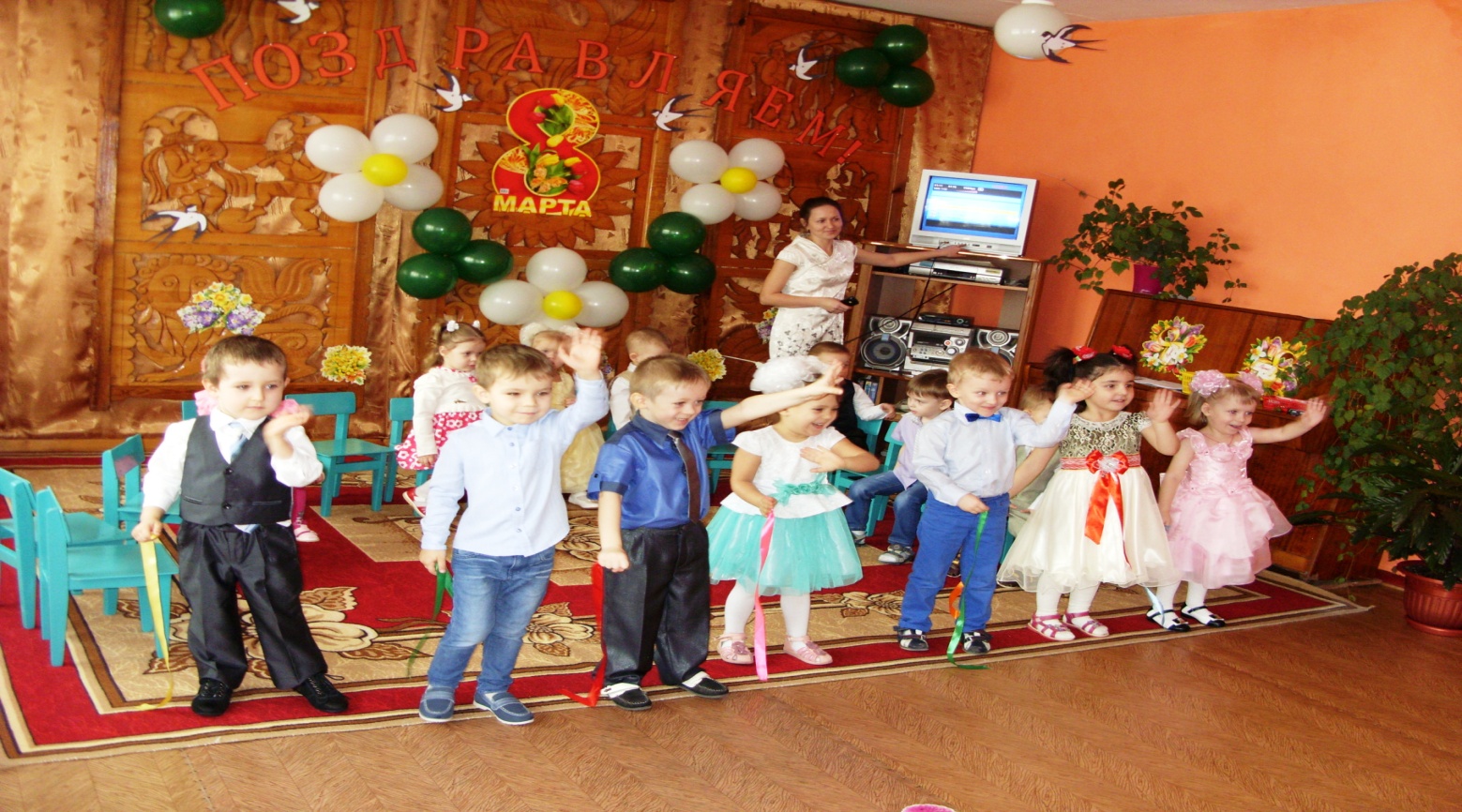 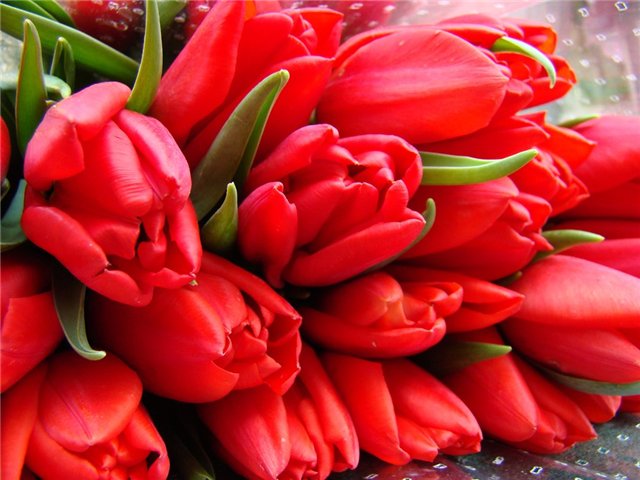 8 марта - Международный Женский день. В этот замечательный праздник принято поздравлять любимых мам, дорогих бабушек, девочек и всех женщин на земле!
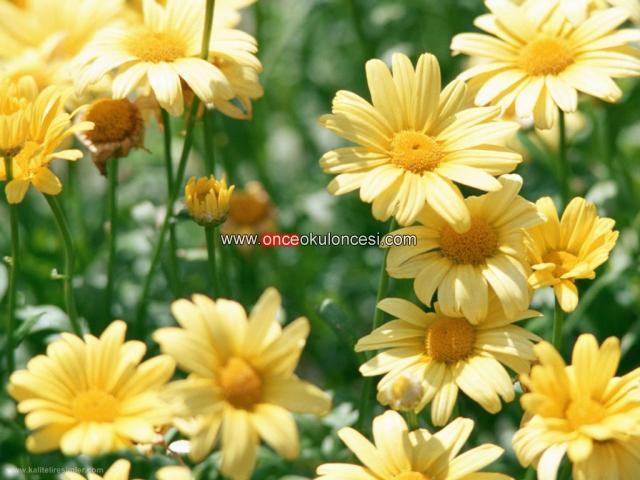 Март и солнце ярко светит!
От души желаю я:
Будь счастливей всех на свете,
Бабушка милая моя!
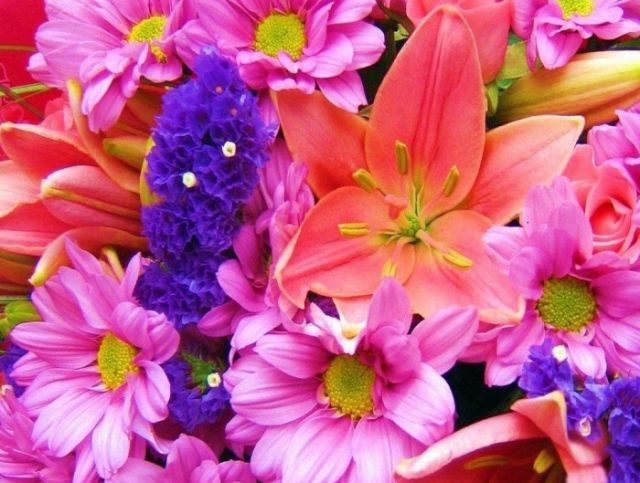 В марте есть такой денёк 
С цифрой, словно кренделёк. 
Кто из вас, ребята, знает, 
Цифра что обозначает? 
Дети хором скажут нам: 
— Это праздник наших мам!
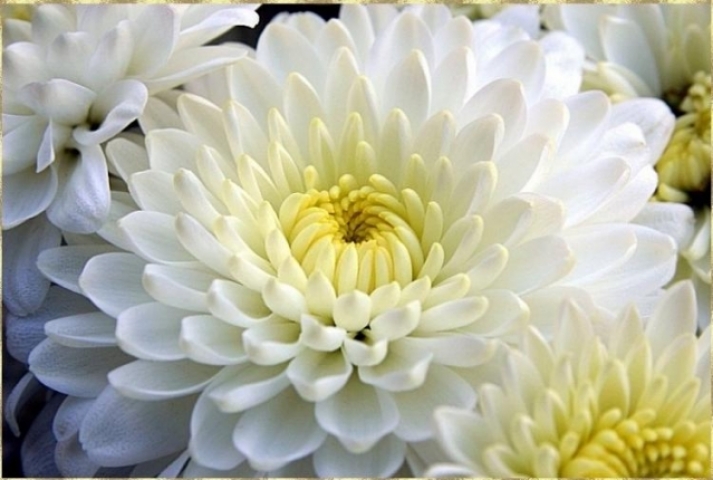 Восьмое марта! Женский день!
 Журчит ручей, звенит капель.
 И солнце светит, тает снег,
 И лучший в мире – мамин смех.
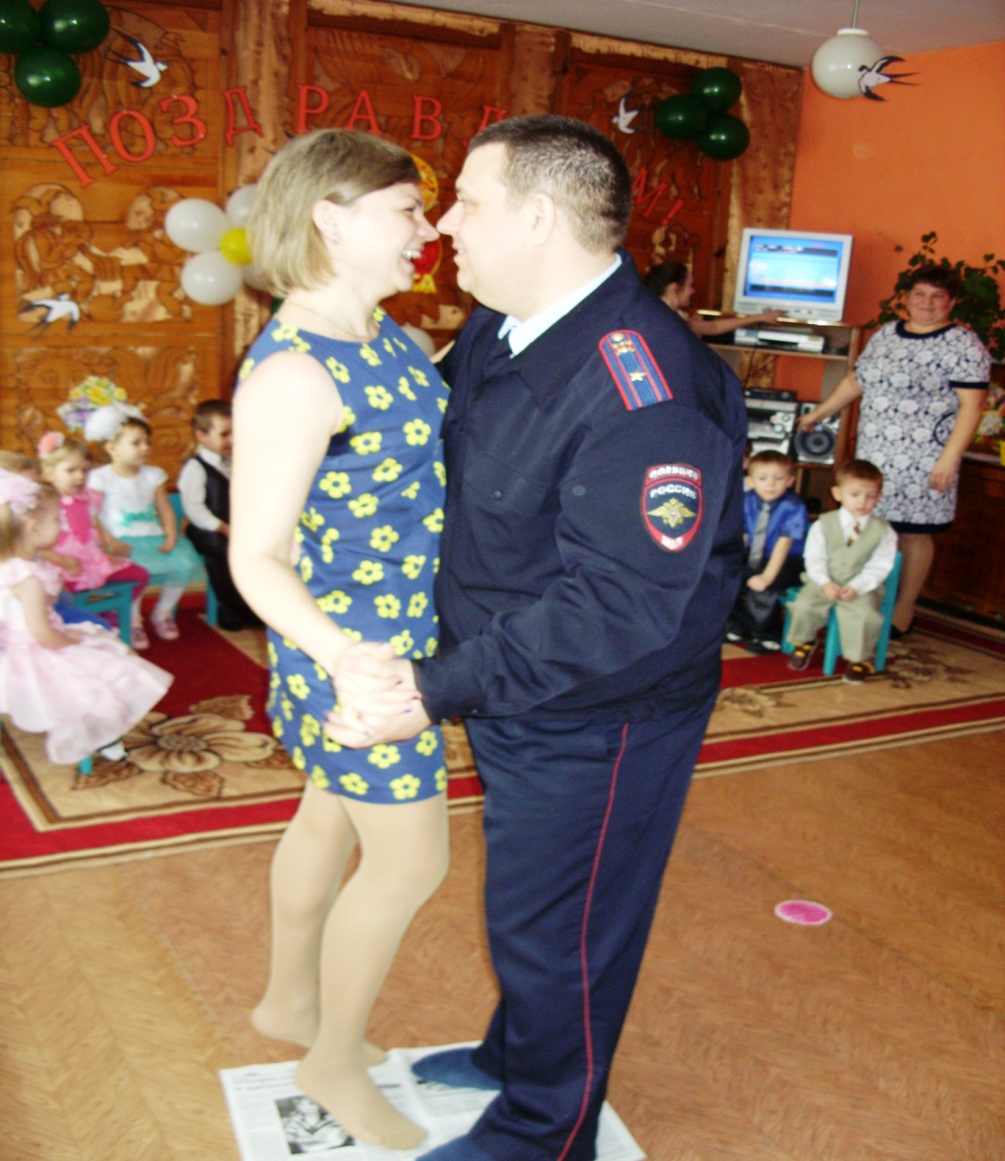 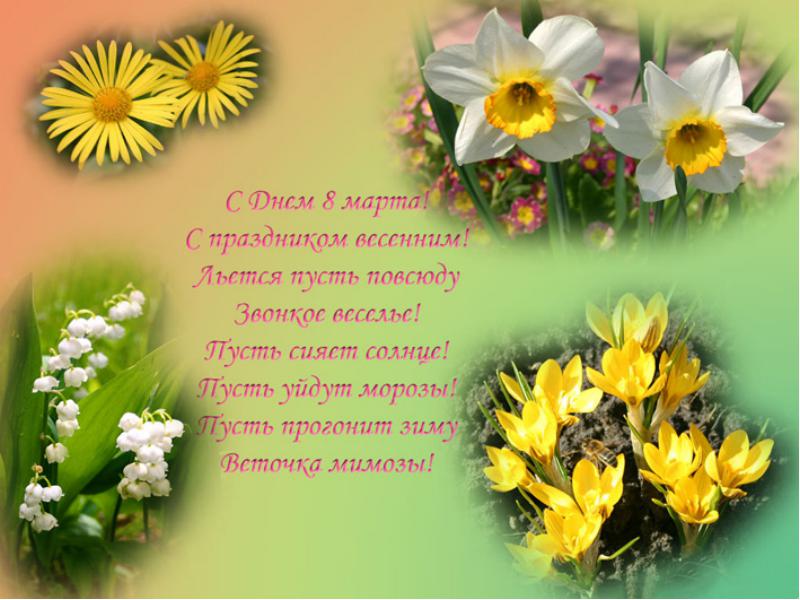